Lección 06
06 de agosto 2022
LUCHANDO CON LA FUERZA DE CRISTO
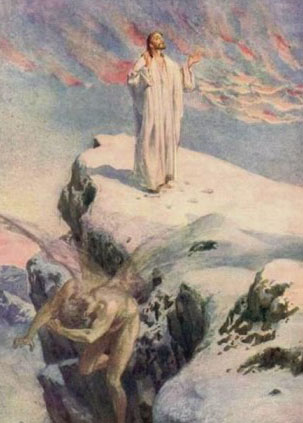 TEXTO CLAVE:  Colosenses 1:29
Escuela Sabática – 3° Trimestre de 2022
I. OBJETIVO: ¿Qué aprendizaje debo lograr?
Aprender a ser un discípulo que lucha con esfuerzo perseverante. 
APRENDIZAJE  POR  NIVELES:
SABER  entender sobre como debe cooperar con el poder divino.
SENTIR el deseo de ser un discípulo perseverante.
HACER la decisión de perseverar y alcanzar metas y objetivos.
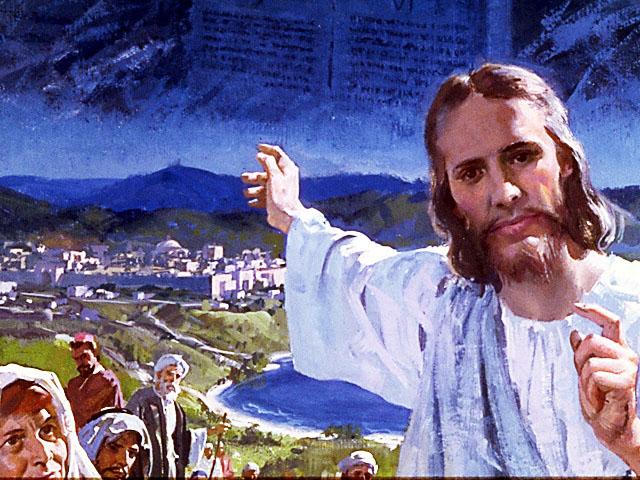 EL MÉTODO, O ESTRATEGIA M.: ¿Cómo enseñar? 
¿Qué camino seguir con el alumno?
1° MOTIVA: ¿Qué debo SER?
 Motivar el logro de una capacidad, un aprendizaje, que puede ser los rasgos del carácter de Cristo Jesús. 

2° EXPLORA: ¿Qué debo SABER?
Buscar información, procesarlo, comprender, sintetizar y generalizar, o encontrar principios.

3° APLICA: ¿Qué debo SENTIR?
Sentir el deseo de aplicar los conocimientos descubiertos en la vida.

4° CREA: ¿Qué debo HACER?.
Tomar la decisión  de crear oportunidades para vivir lo aprendido y compartirlas.
LA ESTRATEGIA METODOLÓGICA. 
¿Qué estrategia nos da Dios para el aprendizaje?
La escuela sabática, cuando es bien dirigida, es uno de los grandes instrumentos de Dios para traer almas al conocimiento de la verdad. No es el mejor plan que solo los maestros hablen. Ellos deberían inducir a los miembros de la clase a decir los que saben. Y entonces el maestro, con pocas palabras y breves observaciones o ilustraciones debería imprimir la lección en sus mentes. (Consejos sobre la Obra de la Escuela Sabática, 128)
.
II. MOTIVAR: ¿Cómo despertar interés para aprender?
Con preguntas motivadoras, presentando necesidades y casos de la vida:
¿Cuál es el papel de la fuerza de voluntad en la batalla diaria?

¿Cómo controlar nuestros sentimientos y emociones negativas?

 ¿Por qué debemos perseverar, y no rendirnos en los crisoles de la vida?
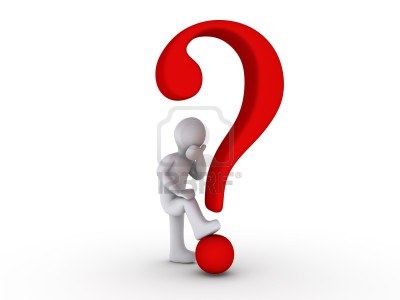 III. EXPLORA: 1. ¿Cuál es el papel de la fuerza de voluntad en la batalla diaria? Colosenses 1:28, 29
La fuerza humana debe cooperar al poder divino. “Si queremos lograr algo que valga la pena en esta vida, necesitamos tiempo y esfuerzo.” (GEB 63)
“Lo que necesitamos entender es la verdadera fuerza de voluntad. Este es el poder que gobierna en la naturaleza del hombre: el poder de decidir o de elegir. (CC 42)
“Tu no puedes cambiar tu corazón, tu no puedes por ti mismo sus afectos a Dios; pero puede elegir servirlo. Puedes darle tu voluntad; entonces él obrará en ti tanto el querer como el hacer de acuerdo  con su voluntad. De este modo tu naturaleza entera será puesta bajo el dominio del Espíritu de Cristo.”(GEB 55)
2. ¿Cómo controlar nuestros sentimientos y emociones negativas? 1 Pedro 1:13
Entregando nuestra voluntad a Dios. “Uno de los mayores enemigos de nuestra voluntad son nuestros propios sentimientos… ¿Que tengo ganas de comer para la cena? ¿Qué tengo ganas de hacer hoy? De esta manera, los sentimientos han llegado estar íntimamente relacionados con nuestra toma de decisiones.” (GEB 64)
“Por medio del correcto ejercicio de la voluntad puede obrarse un cambio completo en tu vida. Al entregar tu vida a Cristo tu unes el poder que está por encima de todos los principados y potestades. Tendrás fuerza de lo alto para sostenerte firme.” (CC 42)
3. ¿Por qué debemos perseverar, y no rendirnos en los crisoles de la vida? Proverbios 23:17; Génesis 32
Porque la perseverancia, es uno de los valores espirituales que debe cultivar el cristiano, para ser leal a nuestro Redentor.
“Podemos saber lo que está bien y ejercitar nuestra voluntad para hacer lo correcto; pero cuando estamos bajo presión, puede ser difícil mantenerse aferrado a Dios y a sus promesas… seguir adelante a pesar de querer darse por vencido.” (GEB 66)
“Uno de los mayores ejemplos de perseverancia en la Biblia es Jacob… Luchaba con alguien, que en realidad era Jesús, se le dislocó la cadera.” Perseveró hasta alcanzar la bendición. (Id)
IV. APLICA:¿Qué debo sentir al recibir estos conocimientos?
El deseo de perseverar uniendo nuestra fuerza al poder divino y alcanzar metas y objetivos.
	¿Deseas ser perseverante a pesar del crisol de la vida?
    ¿Cuál es tu decisión?

V. CREA: ¿Qué haré para compartir esta lección la próxima semana?  Crear  oportunidades para compartir ejemplos de perseverancia y motivar para se perseverantes. Amén
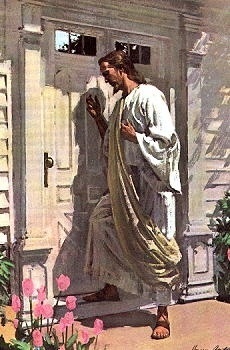 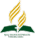 Recursos
Escuela Sabática
Créditos
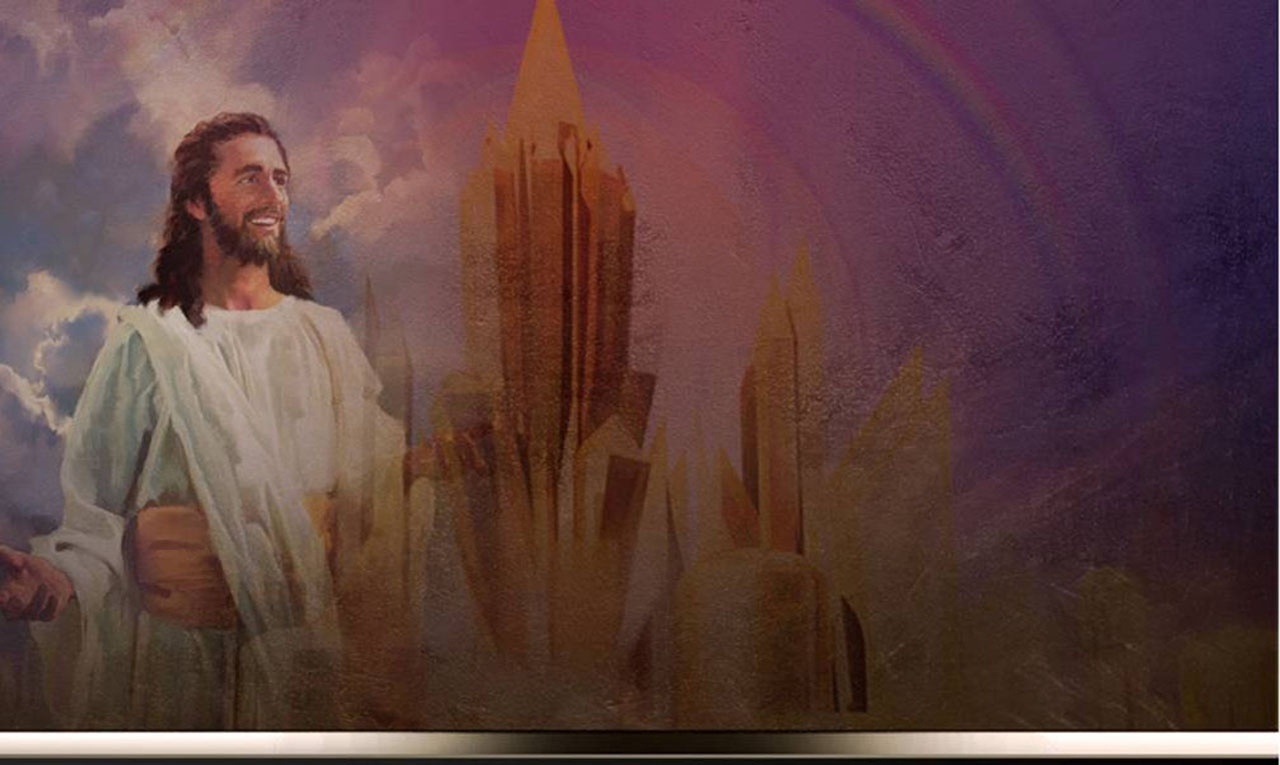 DISEÑO ORIGINAL
Lic. Alejandrino Halire Ccahuana 
http://decalogo-janohalire.blogspot.com/p/escuela-sabatica.html 

Distribución
Recursos Escuela Sabática ©

Para recibir las próximas lecciones inscríbase enviando un mail a:
www.recursos-biblicos.com
 Asunto: Lecciones en Powerpoint


RECURSOS ADVENTISTAS
Recursos gratuitos 

http://decalogo-janohalire.blogspot.com/

https://www.slideshare.net/ahalirecc